МБОУ «СОШ №1 им. Героя Советского Союза Каманина Н.П.» г.Меленки
Строение и жизнедеятельность бактерий, их роль в природе и жизни человека
6 класс


Учитель биологии: Е.С. Бушуева
Бактерии- микроскопические одноклеточные организмы
Форма бактерий
Кокки
(шарообразные)
Бациллы
(палочковидные)
Вибрионы
(в виде запятой)
Спириллы
(спиралевидные)
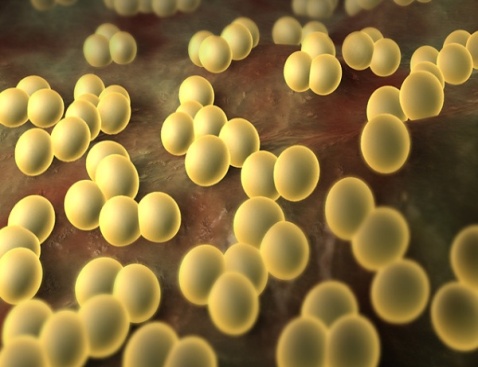 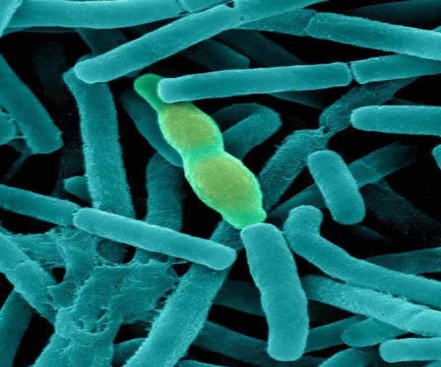 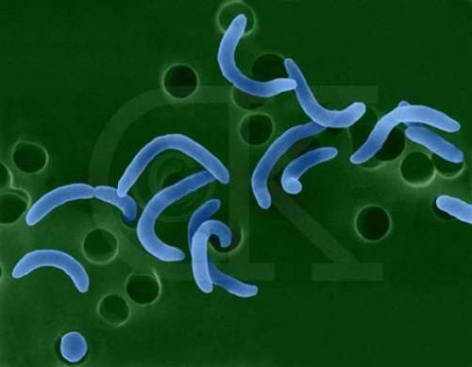 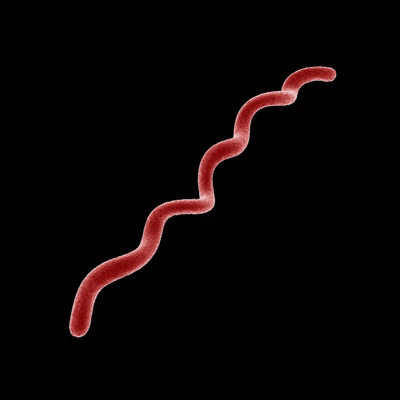 Строение бактерий
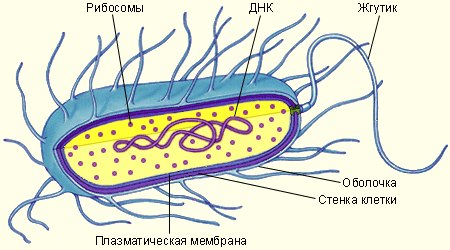 Ядерное вещество
Цитоплазма
Распространение бактерий
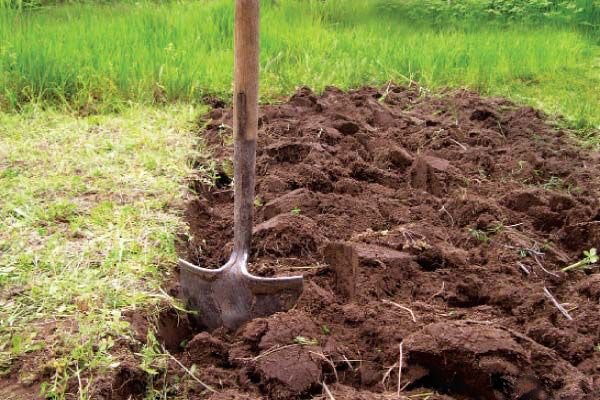 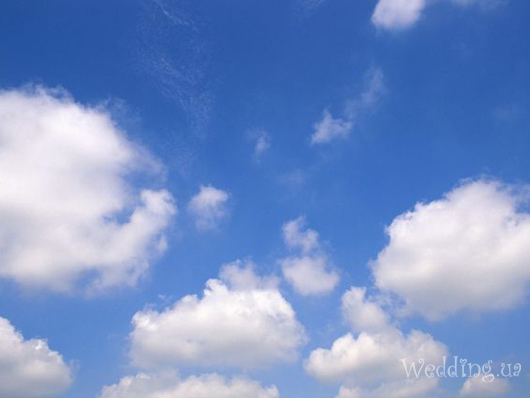 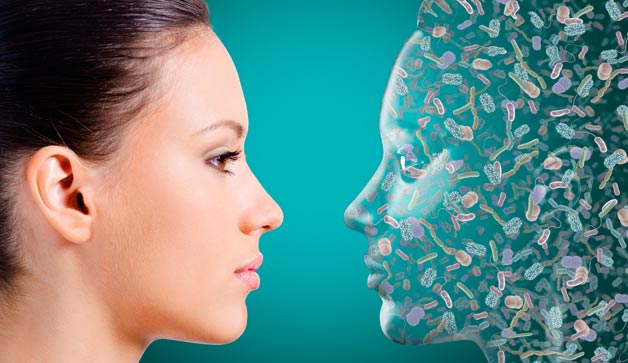 В 1 г почвы могут содержаться сотни миллионов бактерий
В воздухе непроветриваемых помещений в 13 раз больше бактерий, чем в проветриваемых
В живых организмах 
(растениях, животных и человеке) встречаются полезные и вредные бактерии
Распространение бактерий
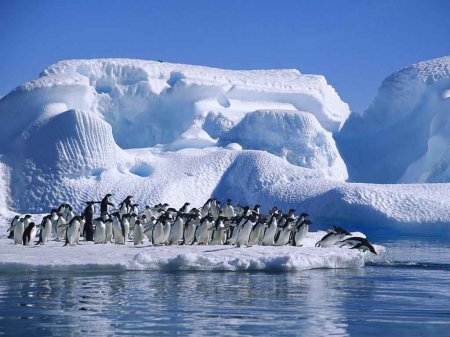 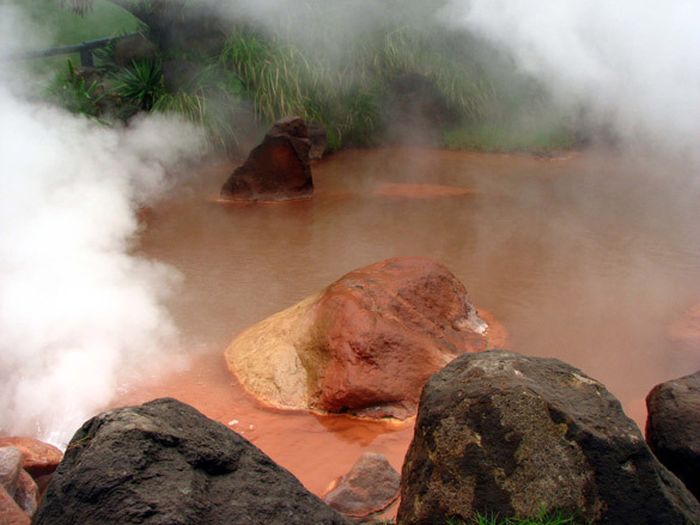 Льды Антарктиды (-830С)
Горячие источники (+850С-900С)
Питание бактерий
Способны сами создавать органические вещества из неорганических в процессе фотосинтеза
Питаются готовыми органическими веществами
Сапротрофы
(органические вещества отмерших тел)
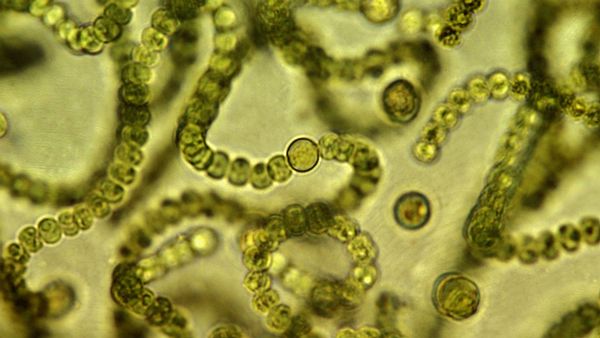 Паразиты
(органические вещества живых организмов)
цианобактерии
Размножение бактерий
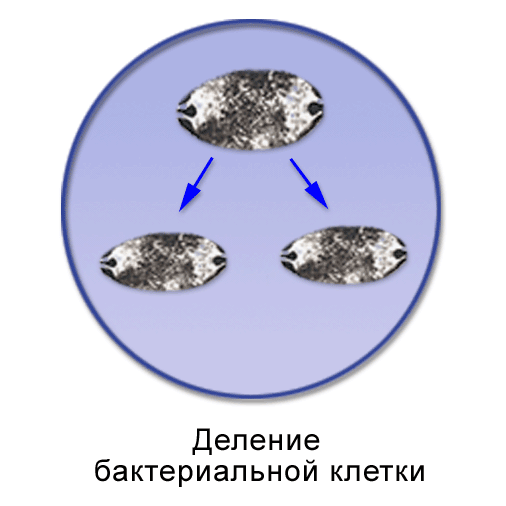 Размножаются бактерии делением одной клетки на две. При благоприятных условиях деление может происходить каждые 20-30 мин. При таком быстром размножении потомство одной бактерии за 5 суток способно образовать массу, которой можно было бы заполнить все моря и океаны. Однако, большинство бактерий погибает под действием солнечного света, при высушивании, недостатке пищи, нагревании до 65-1000С, под действием дезинфицирующих веществ, в результате борьбы между видами и т.д.
Образование спор
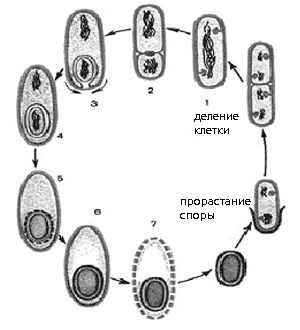 Спора бактерий- это приспособление к выживанию в неблагоприятных условиях.
	В благоприятных условиях спора прорастает и становиться жизнедеятельной бактерией.
Роль бактерий в природе и жизни человека
Бактерии разложения и гниения- способствуют круговороту веществ в природе.
Роль бактерий в природе и жизни человека
Бактерии разложения и гниения- способствуют круговороту веществ в природе.
Почвенные бактерии. Азотофиксирующие (Клубеньковые)- обогащают почву азотными соединениями, необходимыми для лучшего роста растений.
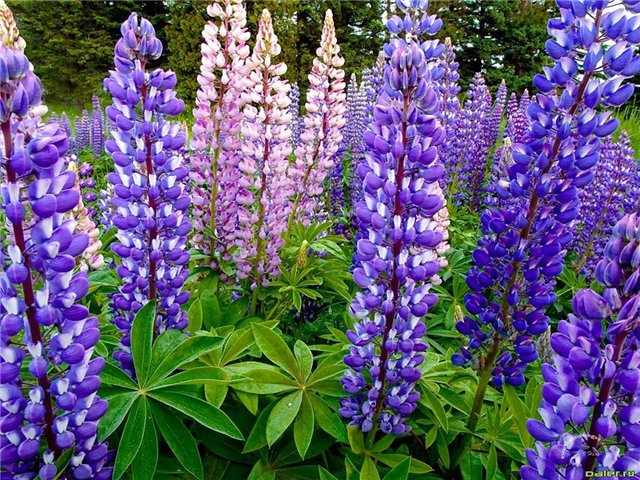 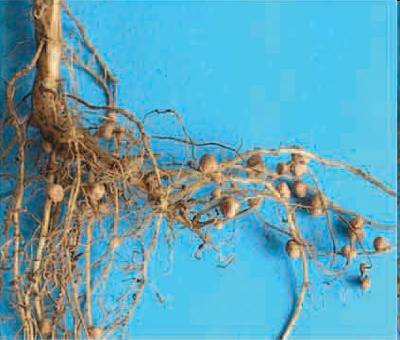 клубеньки на корнях
 бобовых растений
люпин
Роль бактерий в природе и жизни человека
Бактерии разложения и гниения- способствуют круговороту веществ в природе.
Почвенные бактерии. Азотофиксирующие (Клубеньковые)- обогащают почву азотными соединениями, необходимыми для лучшего роста растений.
Молочно-кислые бактерии- скисание молока, квашение овощей, силосование кормов.
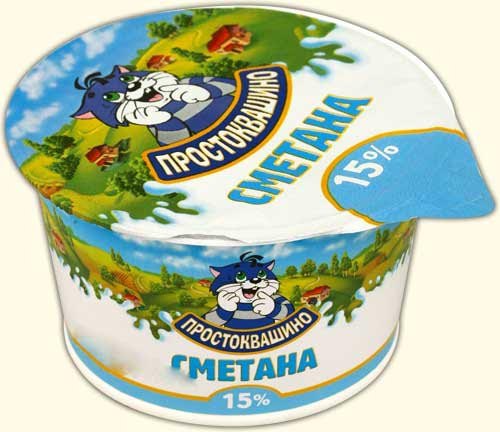 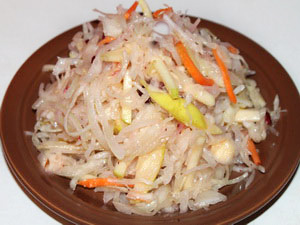 Роль бактерий в природе и жизни человека
Бактерии разложения и гниения- способствуют круговороту веществ в природе.
Почвенные бактерии. Азотофиксирующие (Клубеньковые)- обогащают почву азотными соединениями, необходимыми для лучшего роста растений.
Молочно-кислые бактерии- скисание молока, квашение овощей, силосование кормов.
Портят продукты питания.
Роль бактерий в природе и жизни человека
Бактерии разложения и гниения- способствуют круговороту веществ в природе.
Почвенные бактерии. Азотофиксирующие (Клубеньковые)- обогащают почву азотными соединениями, необходимыми для лучшего роста растений.
Молочно кислые бактерии- скисание молока, квашение овощей, силосование кормов.
Портят продукты питания.
Болезнетворные бактерии (холера, тиф, чума, дифтерия, столбняк, ангина, менингит, сибирская язва).
Домашнее задание
§5, § 6; вопросы.